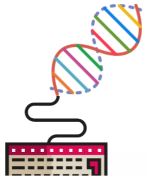 BIOINFORMATICS UNIT AT LSCF
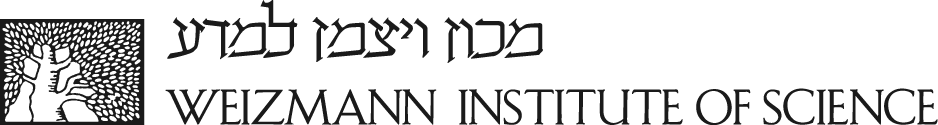 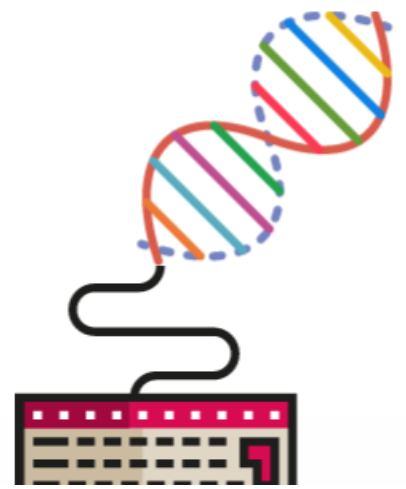 NGS-pipeline (for sandbox unit and INCPM)
ngs-pipeline.weizmann.ac.il - Get post-sequencing services
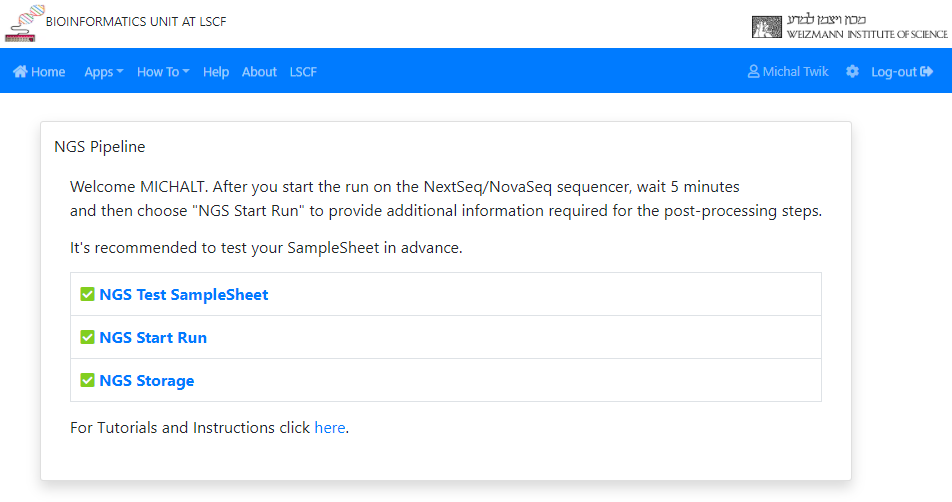 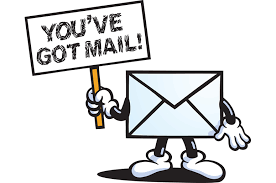 sequencing
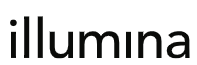 Samples preparation
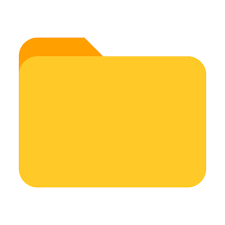 Input:
Flow cell is a glass slide containing small fluidic channels, through which polymerases, dNTPs and buffers can be pumped.
Sequencing
.bcl files
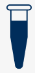 Output:
Genomics, Sandbox unit – Levine building
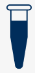 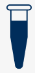 200806_NB501465_0649_AH3G37BGXG
Date_machineName_runNumber_flowCellCode
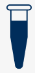 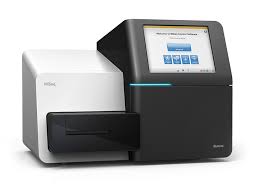 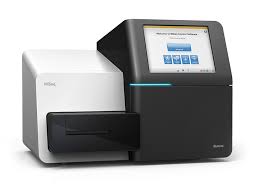 stefan.weizmann.ac.il
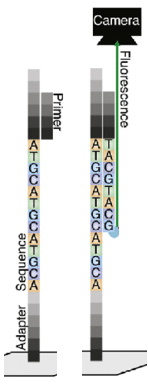 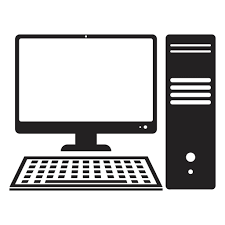 /data/nextseq
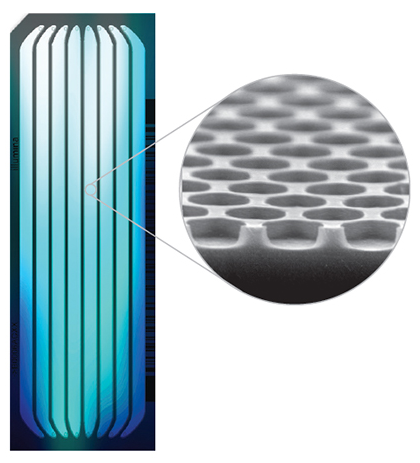 NextSeq machines
/data1/nextseq
/data1/novaseq
Genomics, INCPM unit - the Solar Tower building
mount of
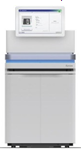 igpfs.incpm.weizmann.ac.il
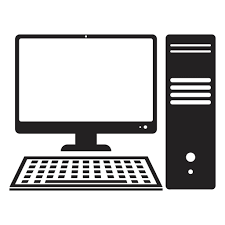 /genomics/NextSeq_runs
/genomics/NovaSeq_runs
NovaSeq/ NextSeq machines
Binary Base Call (BCL) files are the raw data files generated by the Illumina sequencers
ngs-pipeline.weizmann.ac.il
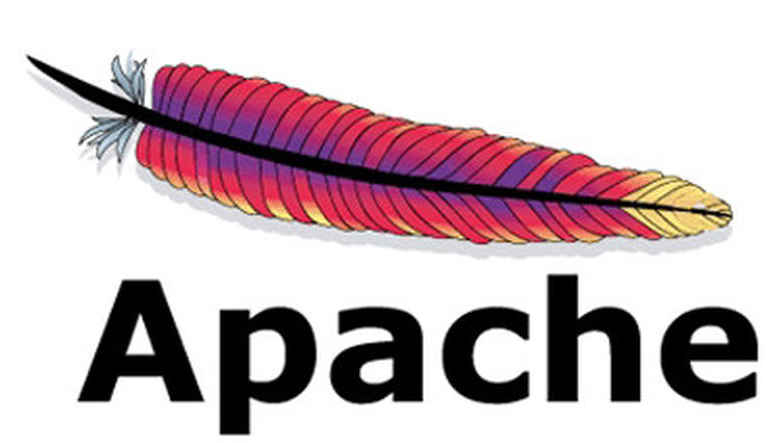 mg.weizmann.ac.il
WEIZMANN LDAP
Test the sample sheet
susanc3.weizmann.ac.il
LDAP
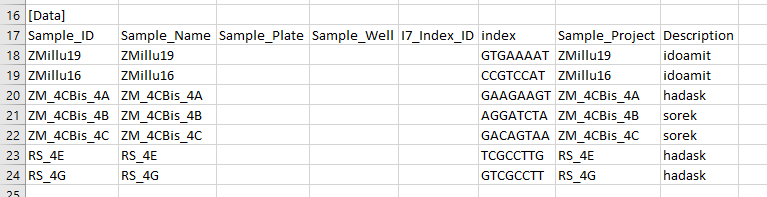 Protocols:
MARS-Seq
Next-Seq (trueSeq)
10X Genomics
stefan.weizmann.ac.il
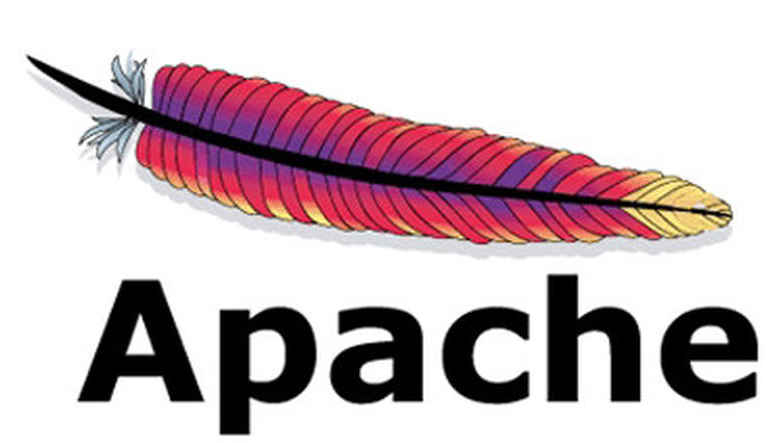 /data/services/support/dat/runs/ Create yml file for each run
/data/fastq/ Create a folder for each run 
/data/fastq/<run folder>/ Create xml for each step
Register the run
RunBcl2Fastq
Right after starting the run on the sequencer, wait 5 minutes.
Log in to the NGS Pipeline website using your SusanC3 user id
Select "NGS Start Run“
Select your sequencing machine
provide the IP userid 
Upload a sample sheet according
      to the protocol
HTTP request
Cron
Run /data/services/support/sbin/updateStatus
Every 5 minutes
check the run
check the status of all the processes 
in the xml files
RunFastQC
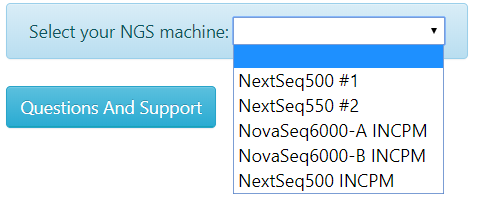 RunBlast
RunReport
Database
/data/services/support/dat/status.yml
RunDestrebution
The pipeline
RunBcl2Fastq
bcl2fastq software - converts BCL into FASTQ files
separates multiplexed samples (demultiplexing). The samples are identified by index sequences that were attached to the template during sample prep
The sample sheet (SampleSheet.csv/.xls file) directs the software how to assign reads to samples. 
Generates a directory for each Sample, which contains all of the demultiplexed compressed FASTQ files
Reads with undetermined indices will be placed in the directory Undetermined
Stdout is written to this file: bcl2fastq.log. This file attached to the email if there was a problem
RunFastQC
RunBlast
RunReport
RunDistribution
The pipeline
FastQC tool - A quality control tool, providing a quick overview to tell you in which areas there may be problems
Run on each sample separately
Summary graphs and tables to quickly assess your data
Export of results to an HTML report for each sample
Run MultiQC software – join the samples and create an HTML for all the results.
Not applicable when running without a sample sheet (without demultiplexing)
RunBcl2Fastq
RunFastQC
RunBlast
RunReport
RunDistribution
The pipeline
RunBcl2Fastq
Run Blast on the table of “overrepresented sequences” in the fastqc report (of each sample) and find the possible source (organism) for this sequence.
The taxonomy DB is built by bioutils package of python 
Not applicable when running without a sample sheet (without demultiplexing)
RunFastQC
RunBlast
RunReport
RunDistribution
The pipeline
Create a report with:
 An HTML with graphs for the run results statistics
 Links to all FASTQC reports
Link to MultiQC report
RunBcl2Fastq
RunFastQC
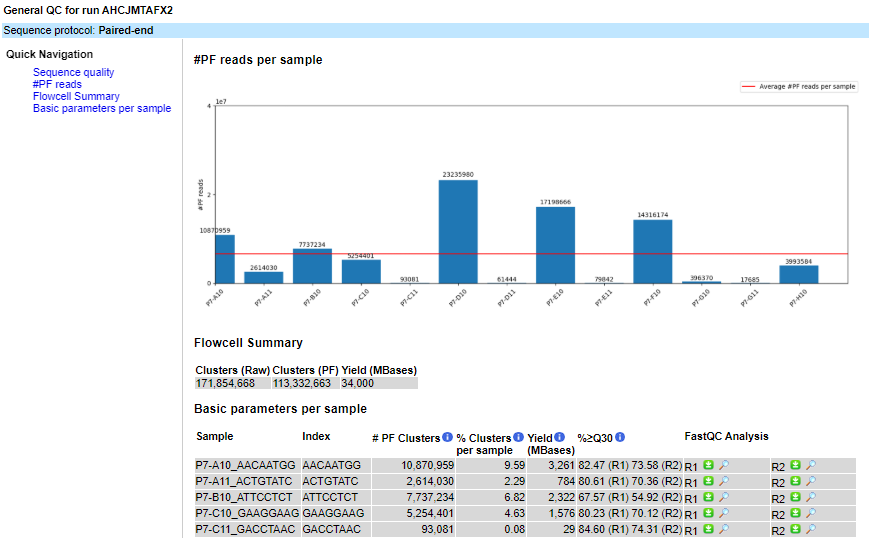 RunBlast
RunReport
RunDistribution
The pipeline
RunBcl2Fastq
Create folders and links for each user and PI
An email will be sent upon sequencing completion, with instructions about downloading Bcl and/or Fastq files.  
If demultiplexing was selected, an additional link for viewing QC results will be attached
In case of error in bcl2fastq, a log file will be attached
RunFastQC
RunBlast
RunReport
RunDistribution
Summary
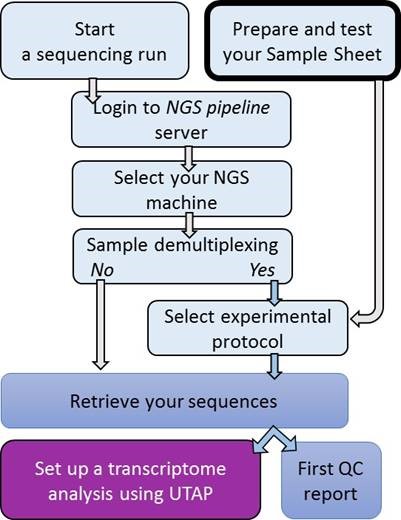